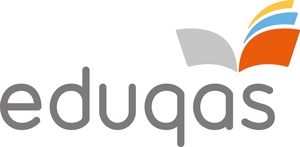 Language paper 1
LO: To revise questions A3 & A4
ST: I can be confident in my exam
Starter: Match the quotation to the linguistic device.
Question A3
Language analysis question 10 marks – 14 minutes. 
7-8 quotes (some embedded) 
Explore hidden and obvious meaning and effect – link to writers’ intentions
WHAT IMPRESSIONS DO YOU GET …
You must use PETER!
This extract, taken from a short story, an Irish Republican Army soldier – a sniper – is shooting at the enemy. He has spotted an enemy sniper on a nearby rooftop and takes aim: What impressions do you get of the sniper? 
You could include the writer’s choice of: *words and phrases*language features and techniques*sentence forms                                                                                                   [10 marks]
The Republican sniper smiled and lifted his revolver above the edge of the parapet. The distance was about fifty yards--a hard shot in the dim light, and his right arm was paining him like a thousand devils. He took a steady aim. His hand trembled with eagerness. Pressing his lips together, he took a deep breath through his nostrils and fired. He was almost deafened with the report and his arm shook with the recoil.

Then when the smoke cleared, he peered across and uttered a cry of joy. His enemy had been hit. He was reeling over the parapet in his death agony. He struggled to keep his feet, but he was slowly falling forward as if in a dream. The rifle fell from his grasp, hit the parapet, fell over, bounded off the pole of a barber's shop beneath and then clattered on the pavement.

Then the dying man on the roof crumpled up and fell forward. The body turned over and over in space and hit the ground with a dull thud. Then it lay still.

The sniper looked at his enemy falling and he shuddered. The lust of battle died in him. He became bitten by remorse. The sweat stood out in beads on his forehead. Weakened by his wound and the long summer day of fasting and watching on the roof, he revolted from the sight of the shattered mass of his dead enemy. His teeth chattered, he began to gibber to himself, cursing the war, cursing himself, cursing everybody.

He looked at the smoking revolver in his hand, and with an oath he hurled it to the roof at his feet. The revolver went off with a concussion and the bullet whizzed past the sniper's head. He was frightened back to his senses by the shock. His nerves steadied. The cloud of fear scattered from his mind and he laughed.

Taking the whiskey flask from his pocket, he emptied it a drought. He felt reckless under the influence of the spirit. He decided to leave the roof now and look for his company commander, to report. Everywhere around was quiet. There was not much danger in going through the streets. He picked up his revolver and put it in his pocket. Then he crawled down through the skylight to the house underneath.

When the sniper reached the laneway on the street level, he felt a sudden curiosity as to the identity of the enemy sniper whom he had killed. He decided that he was a good shot, whoever he was. He wondered did he know him. Perhaps he had been in his own company before the split in the army. He decided to risk going over to have a look at him. He peered around the corner into O'Connell Street. In the upper part of the street there was heavy firing, but around here all was quiet.

The sniper darted across the street. A machine gun tore up the ground around him with a hail of bullets, but he escaped. He threw himself face downward beside the corpse. The machine gun stopped.

Then the sniper turned over the dead body and looked into his brother's face.
Using your annotations answer the question: What impressions do you get of the sniper?
The first impression I get of the sniper is … “……” This shows that … the adjective “…” shows … creating a … image for a reader. Another impression I get of the  sniper is …. the “….” This makes a reader think/feel/believe/understand …
Use  PETER!
Question A4
Language and structure analysis question 10 marks – 14 minutes. 
7-8 quotes (some embedded) 
Explore hidden and obvious meaning and effect – link to writers’ intentions
How does the writer make these lines tense and dramatic…
What happens to build tension and drama;
The writers’ use of language and structure to create tension and drama;
The effects on a reader.
You must use PETER!
[Speaker Notes: Talk through structural devices.]
QUESTION A4: HOW DOES THE WRITER MAKE THIS TENSE AND DRAMATIC?
Using a time machine, an organisation called Time Safari transports clients into the past to take part in hunting expeditions. A group that includes Mr Eckels, together with their guide, Travis, is visiting a prehistoric jungle in order to shoot a Tyrannosaurus Rex.
The jungle was high and the jungle was broad. Sounds like music and flying tents filled the sky, and those were pterodactyls soaring with huge grey wings.
‘I’ve hunted tiger, wild boar, buffalo, elephant, but now, this is it,’ said Eckels. ‘I’m shaking like a kid.’
‘Ah,’ said Travis.
Everyone stopped.
Travis raised his hand. ‘Ahead,’ he whispered, ‘in the mist. There he is. There’s his Royal Majesty now.’
The jungle was wide and full of twitterings, rustlings, murmurs, and sighs.
Suddenly it all ceased, as if someone had shut a door.
Silence.
A sound of thunder.
Out of the mist, one hundred yards away, came Tyrannosaurus Rex.
‘It,’ whispered Eckels, ‘it......’
‘Ssh!’
It came on great oiled, resilient, striding legs. It towered thirty feet above half of the trees, a great evil god, folding its delicate watchmaker’s claws close to its oily reptilian chest. Each lower leg was a piston, a thousand pounds of white bone, sunk in thick ropes of muscle, sheathed over in a gleam of pebbled skin like the armour of a terrible warrior. Each thigh was a ton of meat, ivory, and steel mesh. And from the great breathing cage of the upper body those two delicate arms dangled out front, arms with hands which might pick up and examine men like toys, while the snake neck coiled. And the head itself, a ton of sculptured stone, lifted easily upon the sky. Its mouth gaped, exposing a fence of teeth like daggers. Its eyes rolled, ostrich eggs, empty of all expression save hunger. It closed its mouth in a death grin. It ran, its pelvic bones crushing aside trees and bushes, its taloned feet clawing damp earth, leaving prints six inches deep wherever it settled its weight.
It ran with a gliding ballet step, far too poised and balanced for its ten tons. It moved into a sunlit area warily, its beautifully reptilian hands feeling the air.
‘Why, why...,’ Eckels twitched his mouth, ‘it could reach up and grab the moon.’
‘Ssh!’ Travis jerked angrily. ‘He hasn’t seen us yet.’
 ‘It can’t be killed.’ Eckels pronounced this verdict quietly, as if there could be no argument. He had weighed the evidence and this was his considered opinion. The rifle in his hands seemed like a toy gun. ‘We were fools to come. This is impossible.’
‘Shut up!’ hissed Travis.
‘Nightmare.’
‘Turn around,’ commanded Travis. ‘Walk quietly to the Machine. We’ll remit half your fee.’
‘I didn’t realize it would be this big,’ said Eckels. ‘I miscalculated, that’s all. And now I want out.’
‘It sees us!’
‘There’s the red paint on its chest.’
The Tyrant Lizard raised itself. Its armoured flesh glittered like a thousand green coins. The coins, crusted with slime, steamed. In the slime, tiny insects wriggled, so that the entire body seemed to twitch and undulate, even while the monster itself did not move. It exhaled. The stink of raw flesh blew down the wilderness.
‘Get me out of here,’ said Eckels. ‘It was never like this before. I was always sure I’d come through alive. I had good guides, good safaris, and safety. This time, I figured wrong. I’ve met my match and admit it. This is too much for me to get hold of.’
‘Don’t run,’ said Lesperance. ‘Turn around. Hide in the Machine.’
‘Yes.’ Eckels seemed to be numb. He looked at his feet as if trying to make them move. He gave a grunt of helplessness.
‘Eckels!’
He took a few steps, blinking, shuffling.
‘Not that way!’
The Monster, at the first motion, lunged forward with a terrible scream. It covered one hundred yards in six seconds. The rifles jerked up and blazed fire. A windstorm from the beast’s mouth engulfed them in the stench of slime and old blood. The Monster roared, teeth glittering with sun.
The rifles cracked again, but their sound was lost in shriek and lizard thunder. The great level of the reptile’s tail swung up, lashed sideways. Trees exploded in clouds of leaf and branch. The Monster twitched its jeweller’s hands down to fondle at the men, to twist them in half, to crush them like berries, to cram them into its teeth and its screaming throat. Its boulder-stone eyes levelled with the men. They saw themselves mirrored. They fired at the metallic eyelids and the blazing black iris.
Like a stone idol, like a mountain avalanche, Tyrannosaurus fell
Using your annotations answer the question: : HOW DOES THE WRITER MAKE THIS TENSE AND DRAMATIC?
The first way that the writer makes this tense is by ceasing the sounds of “rustlings, twittering and murmurs” when the T Rex comes into view. This sensory description adds realism making the jungle seem alive. This increases tension as it shows the wildlife is scared of ‘His Royal Highness’. This creates an impression of fear adding a dramatic tone. The dominance of the T Rex allows readers to experience the anxiety with the protagonists Eckels and Travis.
Use  PETER!